ISTITUTO COMPRENSIVO
ATTIGLIANO GUARDEA
Scuola dell’Infanzia
Scuola Primaria
Scuola Secondaria di primo grado
Nome Plesso
Iscrizioni a.s. 2021/2022
1
PIANO TRIENNALE DELL’OFFERTA FORMATIVA
“La persona tra relazione ed educazione”
Anni scolastici 

	2019-2020 / 2020-2021 / 2021-2022
2
ISTITUTO COMPRENSIVO ATTIGLIANO GUARDEA
CURRICOLO FONDAMENTALE SCUOLA DELL’INFANZIA
3
ISTITUTO COMPRENSIVO ATTIGLIANO GUARDEA
TEMPO SCUOLA
4
ISTITUTO COMPRENSIVO ATTIGLIANO GUARDEA
CURRICOLO FONDAMENTALE SCUOLA PRIMARIA
Da 28 a 30 (in base all’organico)
40 0re settimanali (T.P. – solo Guardea)
5
ISTITUTO COMPRENSIVO ATTIGLIANO GUARDEA
6
ISTITUTO COMPRENSIVO ATTIGLIANO GUARDEA
CURRICOLO FONDAMENTALE SCUOLA SECONDARIA DI 1° GRADO
7
ISTITUTO COMPRENSIVO ATTIGLIANO GUARDEA
8
ALTERNATIVA ALLA RELIGIONE CATTOLICA
I genitori esprimono la propria scelta al momento dell’iscrizione.
All’inizio dell’anno scolastico viene fornito un modulo per confermare la scelta ed esprimere la propria preferenza, relativamente all’alternativa, tra le seguenti opzioni
attività didattiche e formative (con docente di alternativa)
attività di studio e/o di ricerca individuali con assistenza di personale docente (in classe parallela; solo primaria e secondaria)
 non frequenza della scuola nelle ore di insegnamento della religione cattolica.
9
AMPLIAMENTO DELL’OFFERTA FORMATIVA
PROGETTI D’ISTITUTO
10
AMPLIAMENTO DELL’OFFERTA FORMATIVA
PROGETTI D’ISTITUTO
STAFFETTA DI SCRITTURA
(Curricolare, Scuola Primaria)

Nel progetto sono coinvolti tre Istituti Comprensivi della provincia di Terni, uno della provincia di Perugia e uno della provincia di Roma. L’azione è un’applicazione della scrittura collettiva ai percorsi di cittadinanza. Ciascuna classe coinvolta, infatti, scrive un capitolo di un unico libro che parte da un incipit tratto da un’opera della letteratura per l’infanzia. Per organizzare e condividere il percorso tra le diverse classi, dei diversi istituti coinvolti sono stati stabiliti alcuni incontri a distanza, gli altri si realizzano tramite comunicazioni on line e l’uso di Drive Google.
11
AMPLIAMENTO DELL’OFFERTA FORMATIVA
PROGETTI D’ISTITUTO
PROGETTO LETTURA
(Curricolare)

Per ogni classe e sezione dei tre ordini di scuola presenti nell'Istituto viene scelto un libro inerente ad un tema che diventerà lo sfondo integratore per tutto l’anno scolastico. I docenti delle classi si confronteranno sul lavoro da svolgere nelle classi. Le attività proposte sono diverse e tutte finalizzate a stimolare negli alunni il piacere per la lettura: 
- Lettura animata da parte di un adulto 
- Lettura silenziosa e individuale 
- Drammatizzazione 
- Conversazioni e discussioni sui libri letti 
- Rappresentazioni grafiche 
- Incontri con autori
12
AMPLIAMENTO DELL’OFFERTA FORMATIVA
PROGETTI D’ISTITUTO
LA.R.S.A.
(Curricolare, Scuola Secondaria)

Laboratori di recupero e di sviluppo degli apprendimenti per favorire la differenziazione didattica. Nella Scuola Secondaria di primo grado sono impiegate le ore ricavate dalla riduzione dell’unità di lezione da 60 a 55 minuti per attivare laboratori di recupero e di potenziamento rivolti a gruppi di alunni. I laboratori
progettati prevedono la compresenza di docenti, prevalentemente della stessa disciplina d’insegnamento, all'interno di una stessa classe, al fine di poter attuare un lavoro differenziato per fasce di livello. Le suddette attività di recupero e potenziamento didattico vengono offerte in primo luogo per le discipline matematiche e per l'italiano.
13
AMPLIAMENTO DELL’OFFERTA FORMATIVA
PROGETTI D’ISTITUTO
ATTIVITÀ SPORTIVE A SCUOLA

Il progetto si articola in più attività. 
Gruppo Sportivo pomeridiano “Attività sportive a scuola” (Extracurricolare, Scuola Secondaria)
Campionati Studenteschi (Curricolare, Scuola Secondaria)
“Sport di Classe” (Curricolare, Scuola Primaria)
14
AMPLIAMENTO DELL’OFFERTA FORMATIVA
PROGETTI D’ISTITUTO
SICUREZZA
(Curricolare)

Le attività comprendono: 
- Contestualizzazione dei temi della sicurezza nell'ambito dei percorsi ordinari di educazione alla salute; 
- Realizzazione di specifici interventi progettuali sul tema della sicurezza; 
- Rilevazione/memorizzazione dei fattori di rischio presenti negli ambienti scolastici e adozione dei comportamenti preventivi conseguenti; 
- Partecipazione alle prove simulate di evacuazione d’emergenza, lettura consapevole della cartellonistica, rispetto alle consegne; 
- Trasferimento degli apprendimenti afferenti ai temi della sicurezza anche in ambito extrascolastico (sulla strada, negli ambienti domestici, nei locali pubblici etc.); 
- Interventi informativi sul corretto uso delle strutture,
strumentazioni e dotazioni scolastiche.
15
AMPLIAMENTO DELL’OFFERTA FORMATIVA
PROGETTI D’ISTITUTO
Staffetta di scrittura - E-TWINNING
(Curricolare, Classi prime e seconde Secondaria)

E-Twinning è una realtà che promuove la collaborazione fra scuole europee attraverso l’uso delle tecnologie; è la più grande community di insegnanti attivi nei gemellaggi elettronici tra scuole. Un gemellaggio elettronico è un progetto didattico a distanza, pianificato, attivato e realizzato mediante la collaborazione e lo scambio di insegnanti e alunni di due o più scuole, di due Paesi diversi oppure dello stesso Paese. I progetti possono svilupparsi intorno ad una materia specifica, oppure concentrarsi su argomenti del curricolo d’insegnamento, coinvolgendo più discipline. Attraverso lo scambio con coetanei di paesi stranieri, docenti e ragazzi possono entrare in contatto con contesti e culture diverse, per una didattica e un ambiente scuola aperti alla multiculturalità.
16
AMPLIAMENTO DELL’OFFERTA FORMATIVA
PROGETTI D’ISTITUTO
VALORIZZAZIONE DELLE ECCELLENZE
(Curricolare)

Attività costruite al fine di valorizzare le eccellenze e, più in generale, per porre concretamente la dovuta attenzione alle diverse personalità, esperienze pregresse, intelligenze, stili cognitivi presenti tra gli alunni. In questo quadro, si favoriscono attività volte all'attestazione di certificazioni linguistiche e la partecipazione a gare e concorsi, quali: 

- Giochi d’autunno dell’Università Bocconi 
Campionati Internazionali- Giochi Matematici Bocconi
17
AMPLIAMENTO DELL’OFFERTA FORMATIVA
PROGETTI D’ISTITUTO
CERTIFICAZIONE LINGUISTICA LINGUA INGLESE
(Extracurricolare)

Al fine di valorizzare al meglio le eccellenze, l'Istituto è impegnato ad accompagnare gli alunni che vorranno impegnarsi nella certificazione KET (Cambridge). Nello specifico, si propone una serie di simulazioni delle tre parti dell'esame: reading e writing (comprendere semplici informazioni scritte, come cartelli, brochure, giornali e riviste – produrre semplici e brevi testi su argomenti familiari); listening (comprendere dialoghi brevi o di media lunghezza su situazioni familiari in cui il messaggio viene pronunciatoabbastanza lentamente); speaking (prendere parte a scambi di informazioni rispondendo a o ponendo semplici domande).
18
AMPLIAMENTO DELL’OFFERTA FORMATIVA
PROGETTI D’ISTITUTO
NEW GENERATION COMMUNITY
(Curricolare)
Il progetto NGC nasce da una collaborazione tra CESVOL, CIPSS, EE.LL. e SCUOLE. La finalità principale del progetto è contrastare la povertà educativa e valorizzare le aree interne.
Nel corso degli anni sono state varie e significative le attività proposte e messe in campo.
Per gli anni scolastici 2019/20 e 2020/21 è prevista, a rotazione, all'interno dei vari plessi dell'I.C. " Attigliano/ Guardea, l'attivazione dei seguenti laboratori:
- SPORTELLO D'ASCOLTO, condotto da psicologi abilitati, rivolto agli studenti della scuola secondaria.
- LABORATORIO SUI SENTIMENTI, volto all'alfabetizzazione emotiva degli alunni della scuola primaria. 
.
19
AMPLIAMENTO DELL’OFFERTA FORMATIVA
PROGETTI D’ISTITUTO
Progetto Lettori Madre Lingua (Fondazione Ca.Ri.T.): 
                                 Travel around les langues étrangères
(Curricolare/extracurricolare)
 
CLASSI QUINTE/QUINTE IN PLURICLASSE (Inglese-8 ore) - E-TWINNING: percorso didattico disciplinare o interdisciplinare collaborativo a distanza progettato e realizzato attraverso la Piattaforma online. Gli alunni, parte attiva del processo di lavoro, elaboreranno video/ tutorial delle attività svolte.
CLASSI PRIME (Inglese o Francese- 12 ore) - ROLE PLAY: creazione di “veri” negozi: il ristorante, il supermercato, il negozio di abbigliamento, l’agenzia di viaggi, la cucina, etc. Progettazione e realizzazione di video/ tutorial delle attività svolte.
CLASSI SECONDE (Inglese o Francese - 12 ore) - CLIL: La scelta di quali discipline veicolare in modalità CLIL dipenderà dalle caratteristiche della classe.
CLASSI TERZE (Inglese - 12 ore) - PREPARAZIONE ALLA CERTIFICAZIONE CAMBRIDGE KET
   
La suddivisione delle ore potrà subire variazioni nel rispetto del monte orario complessivo.
20
AMPLIAMENTO DELL’OFFERTA FORMATIVA
PROGETTI DEL PLESSO/SCUOLA
(lasciare solo progetti del plesso, specificando infanzia, primaria e secondaria
Cittadinanza e Costituzione
Sperimentiamo l’orto a scuola (Guardea)
A scuola in movimento (Guardea)
Puliamo il mondo (Guardea)
Differenziamoci e difendiamo l’ambiente (Attigliano)
Rugby (Guardea)
Progetto ambiente: conosciamo per salvare e proteggere (Lugnano)
Olio e farro: territorio, ambiente e tradizioni (Alviano)
Puliamo il mondo (Alviano, Guardea, Lugnano)
A scuola di energia (Alviano)
Ti rifiuto con affetto (Lugnano)
Unplugged (Giove, Guardea)
AVIS (Giove)
AVIS (Attigliano)
Alimentazione e sostenibilità ambientale (Attigliano)
Coloriamo la scuola (Attigliano)
Alberi bambini (Giove)
Gemellaggio con la Somalia (Giove)
Progetto Mini Volley (Alviano)
Progetto Rugby (Alviano)
21
AMPLIAMENTO DELL’OFFERTA FORMATIVA
PROGETTI DEL PLESSO/SCUOLA
(lasciare solo progetti del plesso, specificando infanzia, primaria e secondaria
Area linguistica.
Scopriamo... la lingua inglese (Guardea)
In biblioteca scopro e conosco (Guardea)
Giochiamo con la lingua (Alviano)
Ma un paese perfetto non lo abbiamo ancora trovato (Alviano)
Spegniamo il cellulare e accendiamo i libri (Attigliano)
E-twinning: my friend in Europe (Lungnano e Giove)
CLIL: scienza in inglese (Attigliano)
Legger mente (Penna)
Progetto gemellaggio (Penna)
22
AMPLIAMENTO DELL’OFFERTA FORMATIVA
PROGETTI DEL PLESSO/SCUOLA
(lasciare solo progetti del plesso, specificando infanzia, primaria e secondaria
Area affettiva e artistico-espressiva.
Alla scoperta dei colori primari attraverso l’esperienza (Nido Guardea)
In viaggio con Katré tra i pianeti (Alviano)
Classe in scena (Guardea)
Laboratorio teatrale scuola primaria (Lugnano)
Laboratorio teatrale (Lugnano)
Tutti in scena (Lugnano)
Parliamo e cantiamo in dialetto (Alviano)
Il murales. La Terra, la nostra oasi da proteggere (Alviano)
Progetto ponte (Attigliano)
Progetto accoglienza Scuola Infanzia Alviano
Aggiungi un posto a tavola (Alviano)
Mercatini di Natale (Attigliano)
Progetto musichiamo (Alviano)
Progetto teatrale (Giove)
Teatro insieme (Penna)
Araba Fenice (Guardea)
Festa di Natale (Lugnano)
Iniziare l’anno con arte (Giove)
23
AMPLIAMENTO DELL’OFFERTA FORMATIVA
PROGETTI DEL PLESSO/SCUOLA
(lasciare solo progetti del plesso, specificando infanzia, primaria e secondaria
Sicurezza.
Sicurezza stradale (Attigliano)
Hands for life (Attigliano)
24
RAPPORTI SCUOLA-FAMIGLIA
“Patto educativo di corresponsabilità": impegna reciprocamente i docenti, i genitori, gli studenti e il personale ATA. 
Riunioni dei consigli di intersezione, di interclasse e di classe, (rappresentanti dei genitori eletti all'inizio dell'anno scolastico) 
Incontri individuali due volte l'anno, a metà quadrimestre, in orario pomeridiano. 
Incontri individuali in orario antimeridiano, previo appuntamento, anche mediante il diario degli alunni, sulla base dell'orario personale dei singoli docenti. 
Scuola dell'infanzia e scuola primaria:  ricevimento straordinario, previo appuntamento, il mercoledì pomeriggio, al termine della programmazione. 
I singoli docenti o i coordinatori delle classi provvedono, comunque, a convocare tempestivamente i genitori per un colloquio qualora ravvisino elementi di criticità.

REGISTRO ELETTRONICO: informazione sulle attività educative e didattiche, sul comportamento, sui compiti assegnati (scuola primaria e secondaria di primo grado), sulla valutazione periodica (scuola secondaria di primo grado) e finale (scuola primaria e secondaria di primo grado).
25
SERVIZI IN COLLABORAZIONE CON AMMINISTRAZIONI COMUNALI
Mensa scolastica
   Trasporto scolastico
CONTRIBUTO VOLONTARIO E ASSICURAZIONE
Contributo volontario: 15 €

Assicurazione obbligatoria per infortuni e responsabilità civile: 6 €
26
SITO WEB
https://istitutocomprensivoattigliano.edu.it/
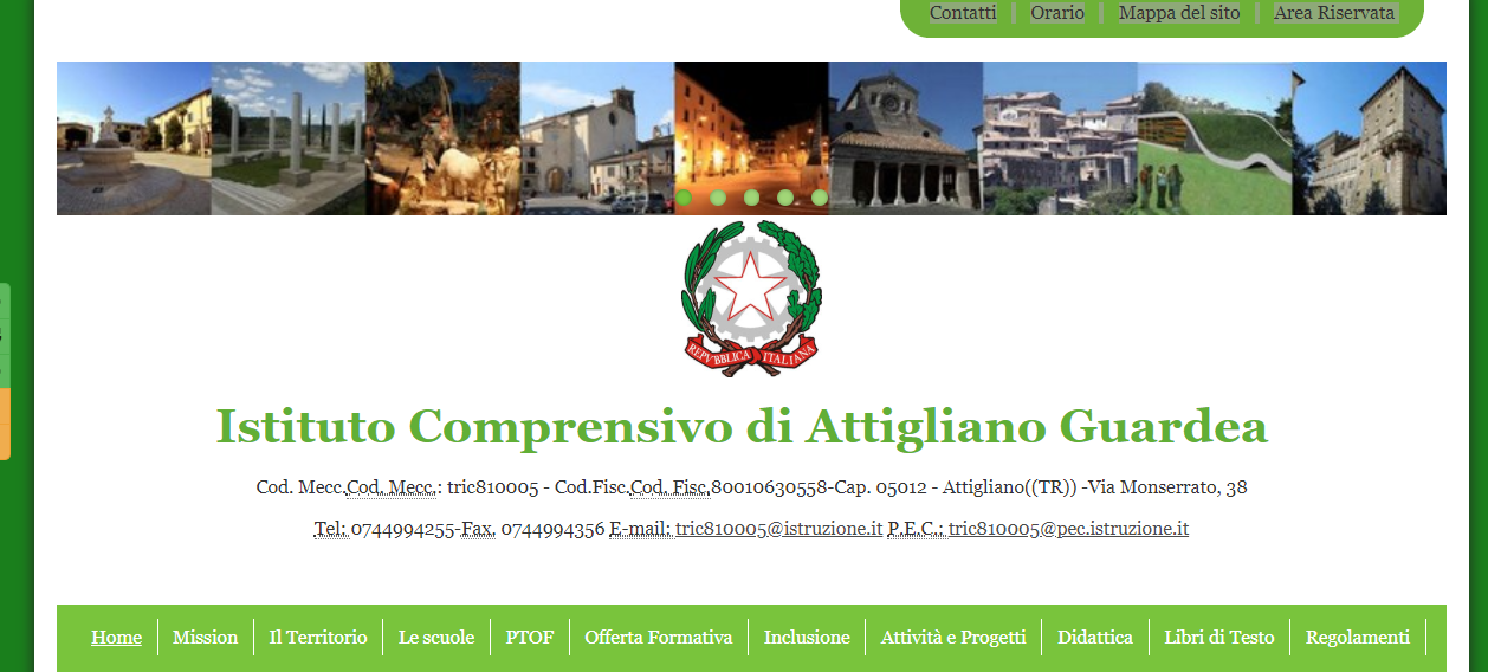 27
ISTITUTO COMPRENSIVO
ATTIGLIANO GUARDEA

ISCRIZIONI ON LINE
28
COME PROCEDERE ALL’ISCRIZIONE
SCUOLA PRIMARIA E SECONDARIA
ISCRIZIONI ONLINE
https://www.istruzione.it/iscrizionionline/
29
COME PROCEDERE ALL’ISCRIZIONE
SCUOLA DELL’INFANZIA
(DOMANDA CARTACEA)
MODELLO DI DOMANDA
Sezione modulistica genitori del sito web
https://nuvola.madisoft.it/file/api/public-file-preview/TRIC810005/1827adac-c79e-4624-8282-2b1234708ab1
30